Training Reduction
MDP Meeting
March 23, 2023
Emanuela Barzi1, Maxim Marchevsky2 , Stoyan Stoynev1, Xingchen Xu1
US Magnet Development Program
1Fermi National Accelerator Laboratory
2Lawrence Berkeley National Laboratory
US Magnet Development Program
Training reduction topics(as presented in 2020)
2022
2023
2019
2021
2020
Q4
Q1   Q2  Q3  Q4
Q1  Q2   Q3   Q4
Q1  Q2  Q3   Q4
Q1  Q2  Q3   Q4
Cable studies on
 high-Cp wire
High-Cp wire concept development
High-Cp applications 
to coils
High-Cp cable 
development and tests
High-Cp wire and tape optimization
Strand and cable 
FEM simulations
Cable device and 
sample development
Device fabrication and sample testing
QCD larger magnet 
studies and tests
Quench Current-boosting Device (QCD) development and tests on small models
CCT magnet tests
Ultrasonic pulsing
Vibrational tests development
In red border lines – independent funding
3/23/2023
Official training reduction roadmap
Roadmap as in the official document:
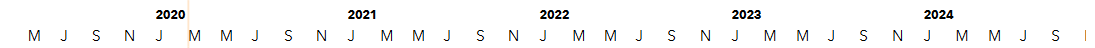 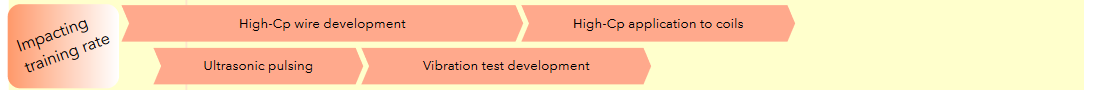 https://science.osti.gov/hep/Community-Resources/Reports
  MDP roadmap there
3/23/2023
Milestones
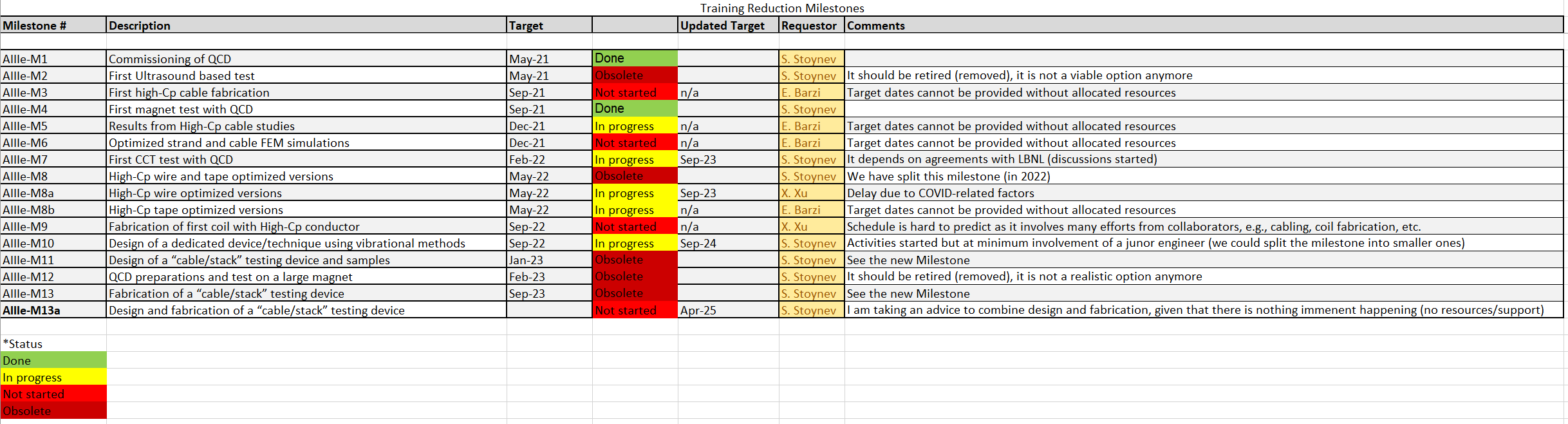 https://science.osti.gov/hep/Community-Resources/Reports
  MDP roadmap there
3/23/2023
Milestones
merged
3/23/2023
Session
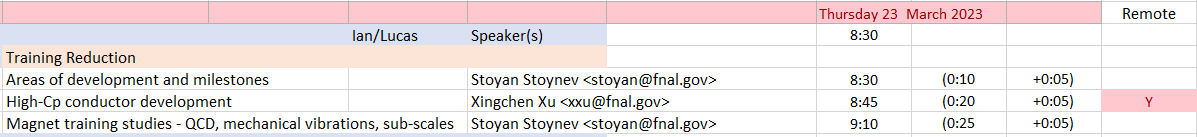 3/23/2023